IOTA OSC Beam Commissioning - Update
A.Valishev, A.Romanov, J.Jarvis, B.Cathey, J.Santucci, V.Lebedev, N.Eddy, K.Carlson
IOTA/FAST Meeting
19 March 2021
Tasks / Notes
Beam lifetime up to 10 min
Orbit correction / centering
Presently corrected to within 1 mm of quadrupole centers
L/R asymmetry of main dipole correctors not well understood
Aperture study
In progress, vertical is 70-80% of design, possibly restricted in horizontal
RF frequency scans show low range +300 Hz
Optics correction (LOCO)
Few iterations, some focusing errors identified
Coupling correction
Down to 0.02 tune split, limited by tune measurement
Some skew correctors run at 1A already
Chromaticity correction
Not started, limited by tune measurement
2
3/19/21
Problems
3
3/19/21
OSC Lattice
4
3/19/21
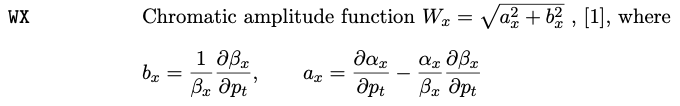 OSC Lattice Chromaticity
5
3/19/21
Tune Chromaticity – OptiM Computation (for nomnal OSC lattice)
6
3/19/21